Web Proxies
COMP3220 Web Infrastructure
Dr Heather Packer – hp3@ecs.soton.ac.uk
Web Proxy Architecture
A web proxy is a network service 
They receive web requests from clients and make requests on their behalf to web servers
A web proxies behaviour differs depending on their function
No Proxy
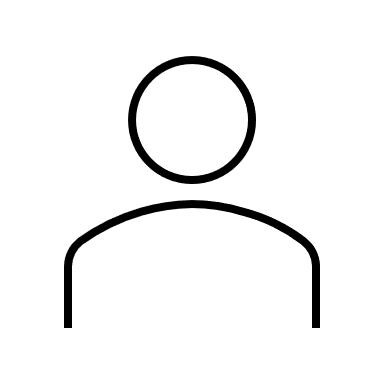 Forward Proxy
P
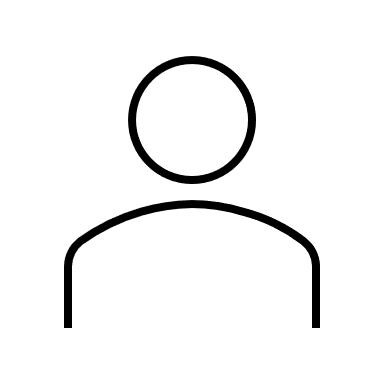 Forward Proxy – Content Filtering
P
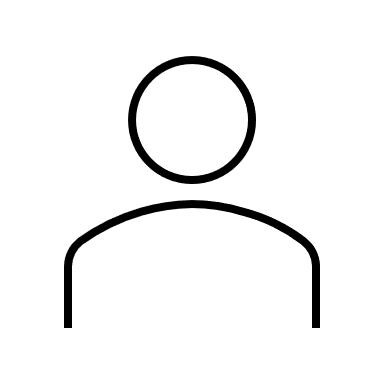 Restricts requests that can be made via proxy
Outgoing URLs matched against list of blocked sites
Response can be scanned
Unwanted content
Malware
Forward Proxy – Content Translation
P
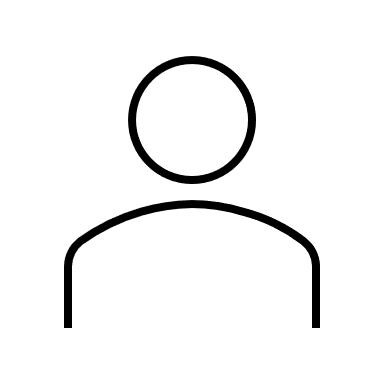 Transform responses
Reduce bandwidth usage by client
Commonly used by mobile phone networks 
Recompress images at lower resolution
Minimising html, css and javascript
Inject content into web pages eg adverts
Open Forward Proxy
P
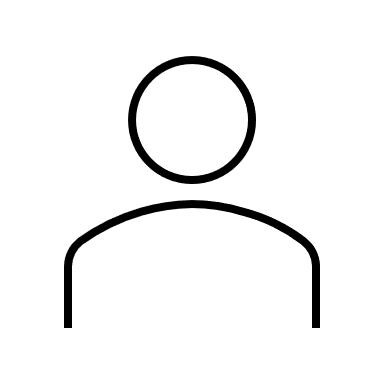 Open Forward Proxy - Access Services Anonymously
P
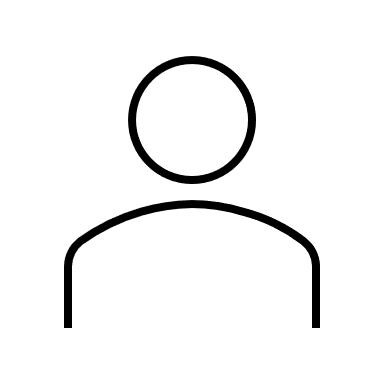 Client accessing website via proxy:
Masks their IP address
Modifies their location (via GeoIP)
Improve anonymity
Defeat geo-blocking
Reverse Proxy
P
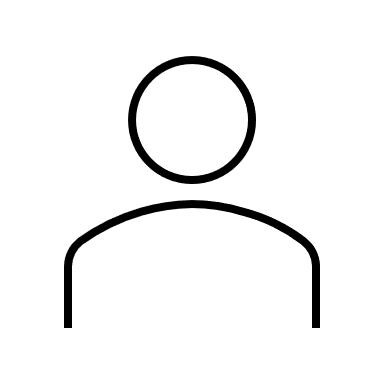 Reverse Proxy – Load-balancing
P
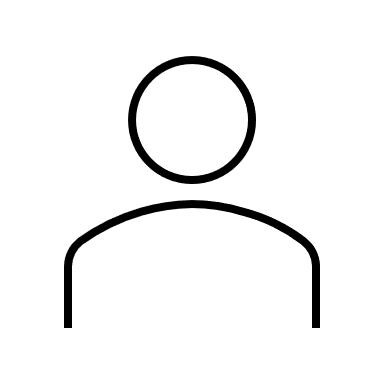 Distributes incoming web requests to a pool of web servers (targets)
Performance and availability
Many strategies including: round robin, weighted round robin
Health checks ensure resilience
Reverse Proxy – Content Switching
static
P
html
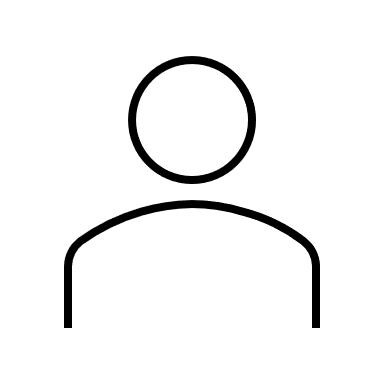 api
Examine incoming request and direct traffic to specific web servers
Host or path based eg:
https://example.com/static -> static webserver
Incoming IP address, cookie or user-agent
Reverse Proxy – Protocol Translation
P
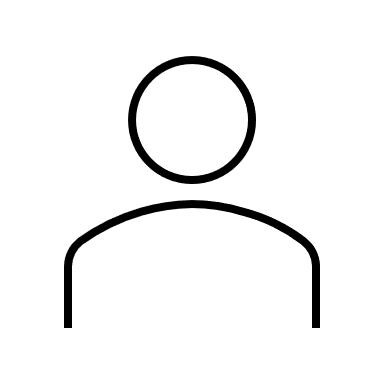 HTTPS  SSL/TLS off-loading (OSI Layer 6)
Incoming web requests over https, internal communications via http
HTTP/2 to HTTP/1.x (OSI Layer 7)
IPv6 <-> IPv4 (OSI Layer 3)
Reverse Proxy – Monitoring and filtering
P
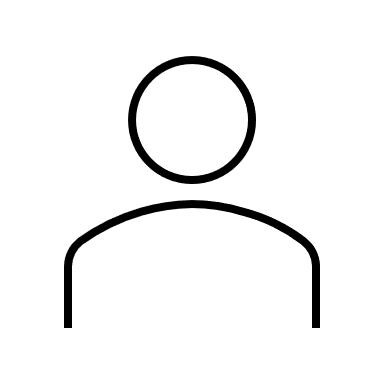 Monitor incoming requests
Access logs / statistics
Filter incoming requests
Check security credentials (eg valid API tokens)
Rate limit requests
Intrusion detection and handling DDoS attacks
Applying security policies (WAF)
Learning outcomes
Many different types of proxies are deployed on the Web
Different proxies are deployed for different purposes